Tranemo kommunFritidFöreningsstöd, förebyggande samt fritidsgårdsverksamhetAnnika Loman Verksamhetschef
Vi är ett föreningsfolk
Åren 2000 och 2001 var i genomsnitt omkring 6 miljoner av den vuxna befolkningen medlemmar i någon förening. Det utgör närmare 89 procent av samtliga 16-84- åringar. 4 organisationer, nämligen fackliga organisationer, idrottsföreningar, konsumentkooperativ samt boendeföreningar. Dessa organisationstyper svarar för över hälften, 54 procent, av samtliga medlemskap.
I genomsnitt drygt 2,8 miljoner personer, 42 procent av befolkningen var aktiva i minst en förening. Sedan 1992-93 har andelen aktiva minskat med närmare 6 procentenheter.
Sverige har ett stort och rikt Föreningsliv med 
cirka 200 000 
ideella föreningar.
Föreningslivet i Tranemo kommun blomstrar !?
170 föreningar ca 36 föreningar med barn och ungdomsverksamhet
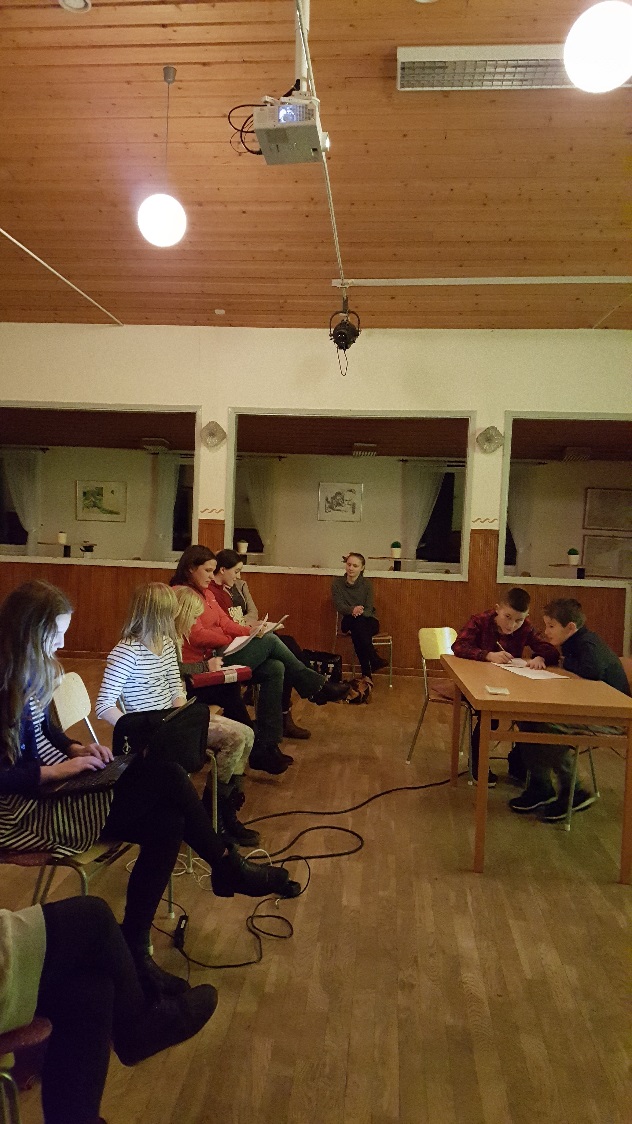 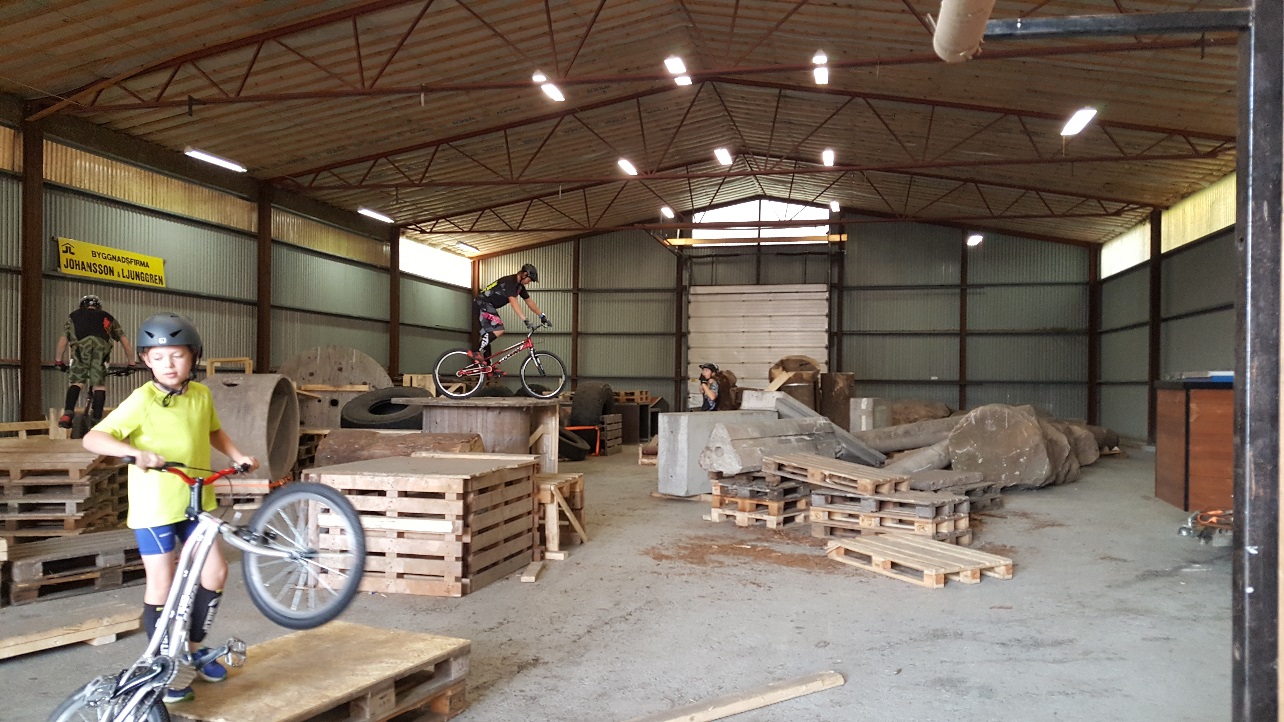 Vi står inför stora utmaningar
Inte lika självklart att vara aktiv i en förening en längre tid. Svårt att få in yngre i styrelsen
Ungdomar har andra sätt att mötas
Kommunerna får nog räkna med att 
stötta upp mer till drift om man skall
Föreningsanläggningar på alla orter
Mer samverkan
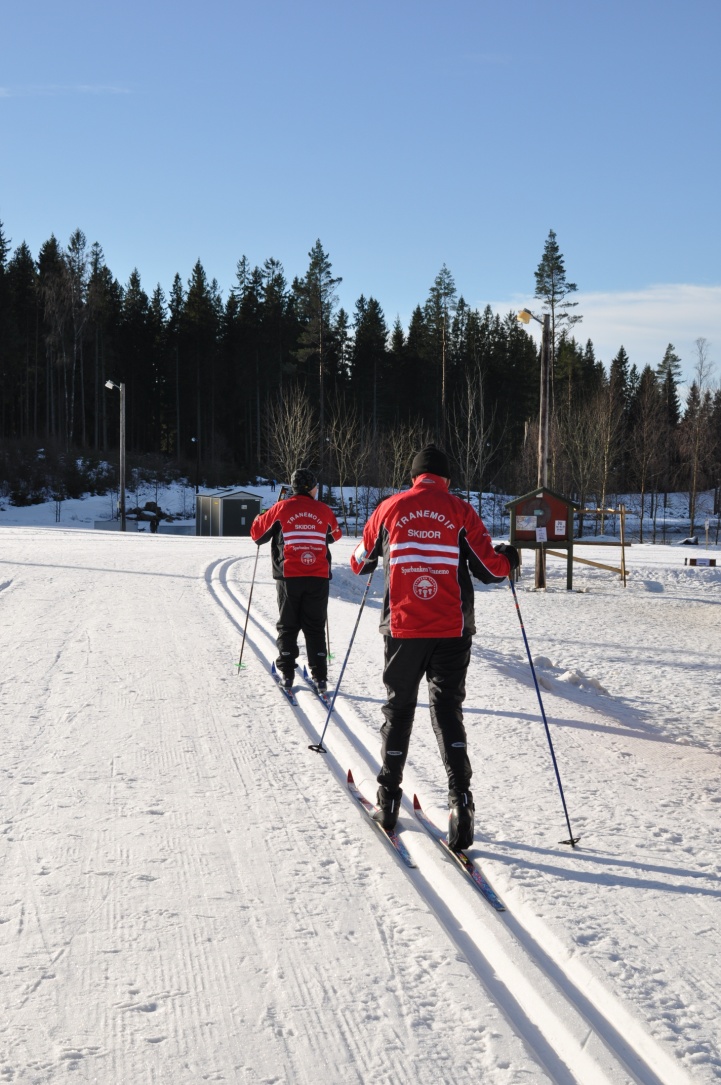 Barn och unga
Drygt 60% av barnen idrottar på Fritiden. 
Hur får vi fler att vilja rör på sej? Större delen av barnen som är med i idrotten vill inte tävla!!!
Riksidrottsförbundet genom SISU har fått i uppdrag att förändra idrottsföreningarnas upplägg för att få in fler i verksamheten
Föreningsfrihet är en viktig del av vår demokrati
	Enligt regeringsformen (RF) frihet tillförsäkrad varje medborgare gentemot det allmänna att sammansluta sig med andra för allmänna eller enskilda syften.
Kommunensföreningshandläggare servar med
Föreningsstöd/bidrag  drygt 3,5 miljoner
Rådgivning
Guidar er i bidragsdjungeln
Samverkan